Seidman CIR Summary
Fall 2021
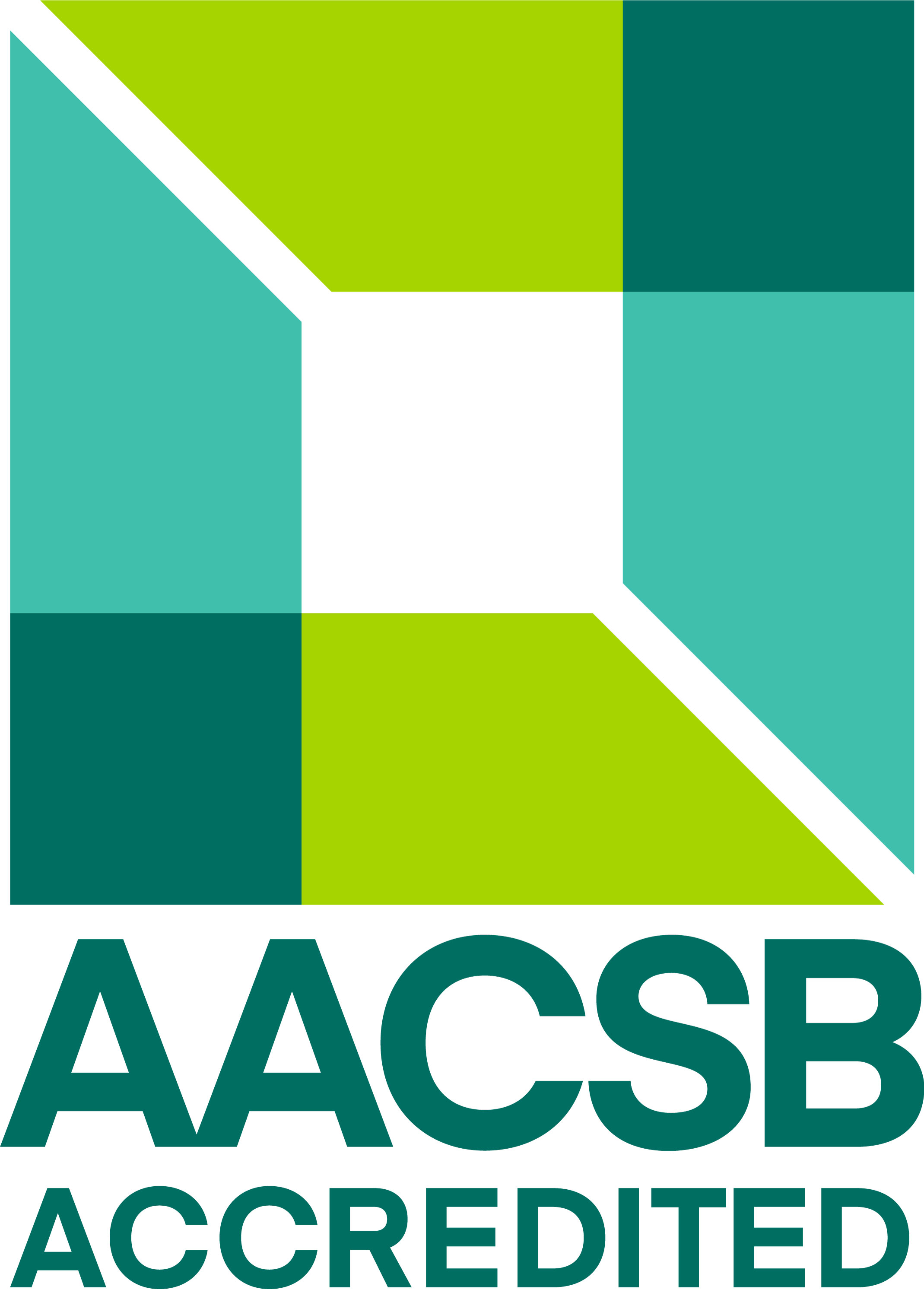 Strategic Management
Creating the Seidman Strategic Plan
Ensure alignment with GVSU Strategic Plan
Listening Sessions with students, alumni, advisory boards, and faculty/staff
Work sessions with the Dean’s Advisory Council and at College Wide Meetings
Implementing the Seidman Strategic Plan
Visual persistence in the Dean’s Suite Conf. Room where the Seidman Leadership Team meets and deliberates
Seidman leadership references the plan with decisions
Guides college project identification and priorities
Strategic Management – Strategic Priorities
Multi-Dimensional Approaches
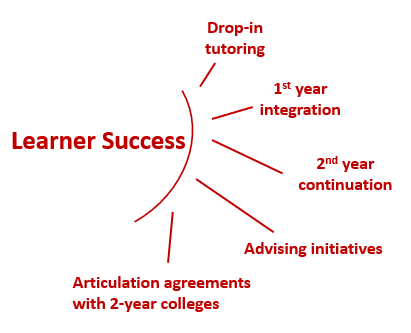 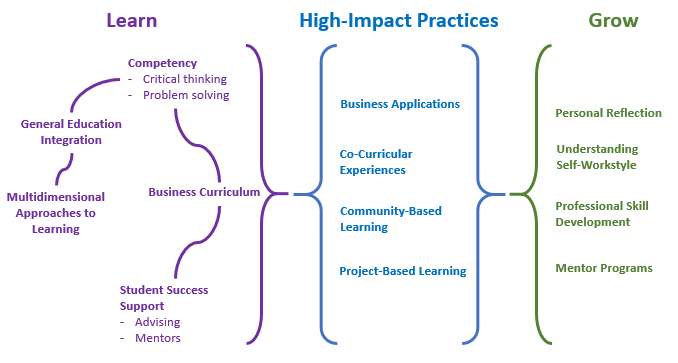 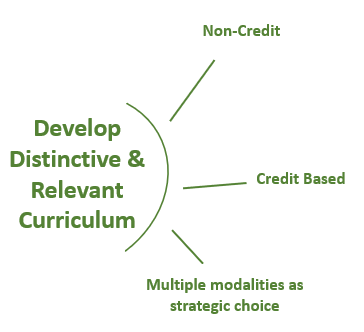 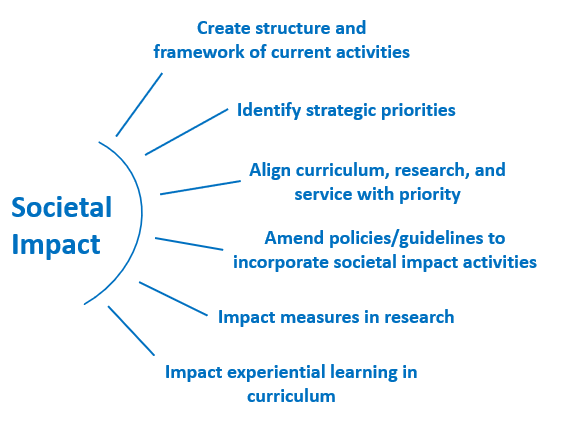 Learner Success
Curriculum Changes
Program Re-designs – Professional MBA, MST with stackable badges
Program Expansions – EMBA II, custom business training (e.g. Spectrum, Meijer), Seidman NXT non-credit training
Pilots – allow us to try changes with a limited audience first
Ex: Ethics pilot in 2019-20 as a 380 course will be offered in fall ‘22 as ECO 440 (a regular class not requiring overrides) allowing 2-3 weeks more and deeper ethics coverage; COVID slowed down additional pilot offerings
Ex: First Year Experience – will offer a new iteration in fall ’22
Ex: New CIS Excel class evolved from the old CIS 150 class
Moving forward – working on international competencies now
Share examples from your Unit and courses you teach
Technology Implementation
Software – Mashme.io, Bluescape (SCB 2001 designed around this), Panopto, classroom capture
Hardware – Digital Studio lightboard
Support – Kevin Barrons and the Modality Students
Consistency – common Blackboard and syllabus templates
Learner Success – AoL Process
Thought Leadership
Impact of scholarship on Seidman’s intended audiences remains strong.
The culture around scholarship has strengthened.
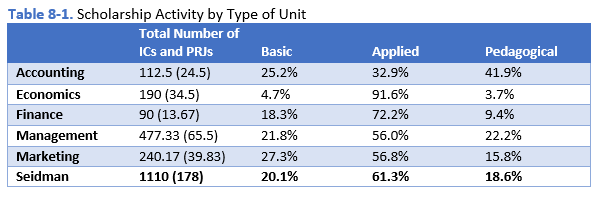 Faculty sufficiency and qualifications are stable with the greatest challenge being sufficient faculty resources.
Thought Leadership
Seidman’s total student enrollment growth has far outpaced that of GVSU as a whole over the past 10 years.
Note the contrast below between the growth in student enrollments and majors with changes in faculty resources.
Thought Leadership
Seidman Outreach Centers Contribute to Societal Impact
Small Business Development Center (SBDC) – front line COVID-19 economic recovery role; first three months of COVID, SBDC served 3x’s as many clients as in a typical year
Van Andel Global Trade Center (VAGTC) – manages the Free Trade Zone in Muskegon along Lake Michigan; celebrated 20th anniversary and awarded the President’s “E” Award for Export Service in 2019; has served nearly 10,000 businesses 
The Richard and Helen DeVos Center for Entrepreneurship & Innovation (CEI) – Michigan Veterans Entrepreneurship Lab (MVE-LAB) initiated in 2019 helps veterans and their families start or strengthen their businesses; LendGR pivoted to help connect Seidman students with COVID-impacted businesses to complete impactful projects
Koeze Business Ethics Initiative (KBEI) – responded to community need with a COVID inspired webinar series
Family Owned Business Institute (FOBI) – continued to sponsor faculty research grants and is part of the leading members group of the STEP Project
Questions to Reflect On Prior to the Visit…
How has your work over the last 5 years contributed to the College’s strategic priorities?


How have you used outcomes of Assurance of Learning (AoL) in your classes to improve student learning and student success?